Deze powerpoint is gebruikt voor een gastles in oktober 2019 en nu aangepast i.v.m. alle corona maatregelen.

Versie september 2020
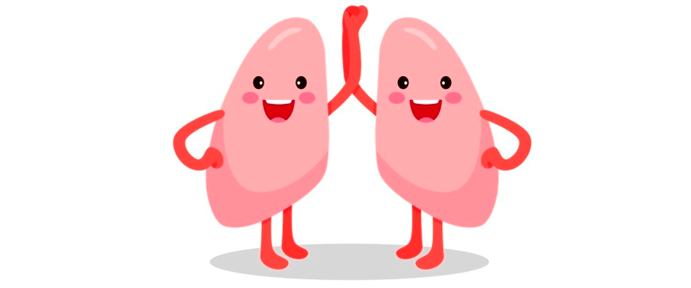 Longziekten
Inhoud
De longen
Druk in de longen
Pneumothorax 
Materialen bij een pneumothorax
Verpleegkundige aspecten
De longen
Bekijk het volgende filmpje: https://www.youtube.com/watch?v=9LODAA6KmaM
Intrapleurale druk
ademhalingscyclus: Druk in de longen
Pneumothorax
Bij een pneumothorax is er lucht aanwezig tussen de pleura visceralis en parietalis .

https://www.umcutrecht.nl/nl/ziekenhuis/ziekte/klaplong
Soorten
Primaire spontane pneumothorax 	
Secundaire spontane pneumothorax
Iatrogene pneumothorax 	
Traumatische pneumothorax 
Spanningspneumothorax  

Opdracht: zoek het volgende op;
wat de meest voorkomende symptomen van een pneumothorax zijn;
zoek op wat deze 5 vormen van een pneumothorax inhouden;
wat de oorzaak of oorzaken kunnen zijn;
wat de meest voorkomende behandeling is.
De dRain
Een mogelijke behandeling van een grote(re) klaplong is het plaatsen van een buisje of slangetje (een drain) in de ruimte tussen borstkas en long (pleuraholte). Dit gebeurt onder plaatselijke verdoving. Deze drain sluiten wordt aangesloten op een vacuüm zuigsysteem om  lucht of vocht uit de pleuraholte te verwijderen. Deze drain blijft meestal drie tot vijf dagen zitten.
Verpleegkundige aspecten
Bij een patiënt met een pneumothorax let je o.a. op het volgende:

- Heb aandacht voor de angst, dyspnoe en pijn en stel verpleegkundige interventies
- Controleer of de drain doorgankelijk is
- Observeer de vochtproductie/ luchtlekkage en noteer de hoeveelheden
- Controleer en observeer de draininsteekopening
- Bespreek met de patiënt hoe om te gaan met het drainsysteem en bespreek de kans op
   onbedoelde drainverwijdering